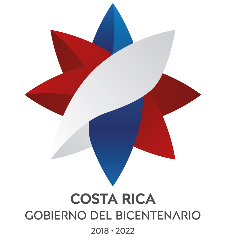 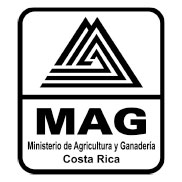 Grupos de Mujeres Dirección de Desarrollo Regional Central Sur
Indicador según Plan Nacional de Desarrollo
Número de organizaciones de productores (as) y jóvenes rurales apoyados con proyectos generadores de encadenamientos agroproductivos ejecutados para la provisión de bienes y servicios en territorios y regiones
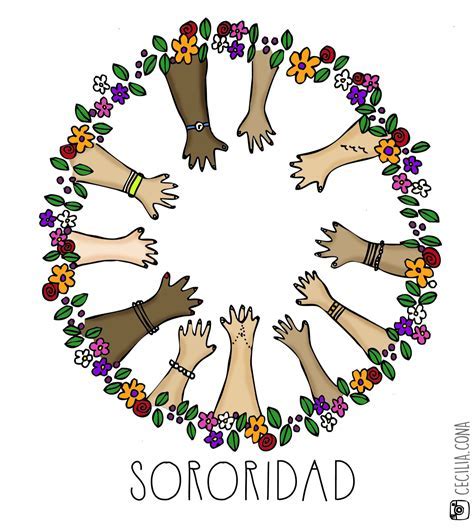 GRUPO DE MUJERES ATENDIDAS
1
5
ASERRI
PURISCAL
ADICO LA URUCA 
ASIPROFE
AMEP – ACEROLA
ASOC DE MUJERES DE LA CRUZ
2
ACOSTA
6
TURRUBARES
ASODEMA 
ASOCASPIROLAS 
ASOMUES
ASOMIPAL 
GRUPO MUJERES TERUEL
MUJERES ARTESANAS DEL BARRO
AMAESPET
ASOMIPAL  
ASOPRIT
MORA
7
LA GLORIA
3
AMEC
SINERGIA 
ASOPROHOJA
ASOMUPA
AMINUZA
RENACER
4
CARARA
CLUB 4 S BIJAGUAL
CLUB 4S DAMAS DE TULIN
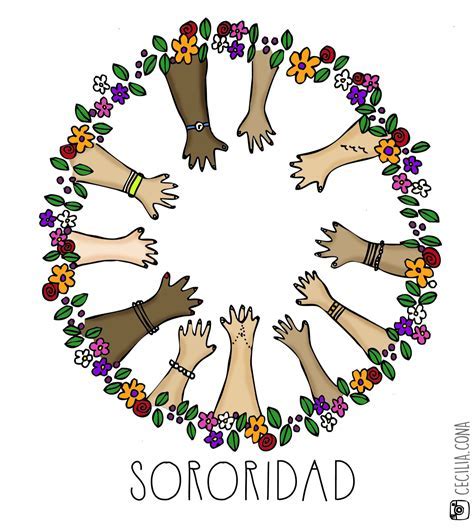 GRUPO DE MUJERES CON PROYECTOS
1
5
ASERRI
PURISCAL
ADICO LA URUCA 
ASIPROFE
AMEP – ACEROLA
2
ACOSTA
6
TURRUBARES
ASOCASPIROLAS 
ASOMUES
ASOMIPAL 
GRUPO MUJERES TERUEL
AMAESPET
ASOPRIT
ASOC MUJERES DEL BARRO
MORA
7
LA GLORIA
3
MORA
ASOPROHOJA
RENACER
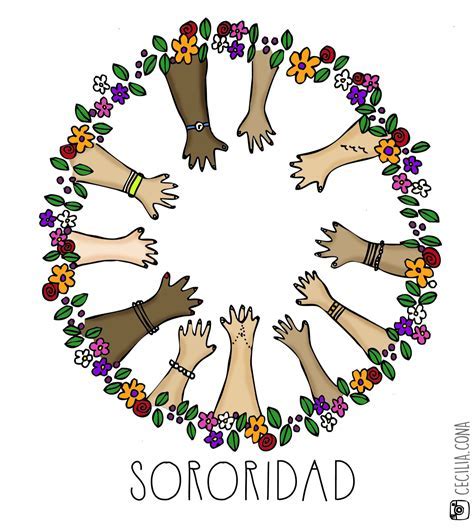 Algunos datos…
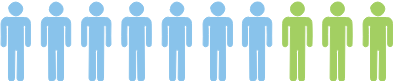 Del total de productores(as) atendidos a setiembre 2018 solo el 15% son mujeres
15%
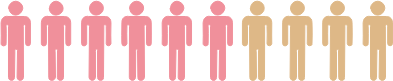 Del total de organizaciones atendidas a setiembre 2018 el 60% son grupos mujeres
60%
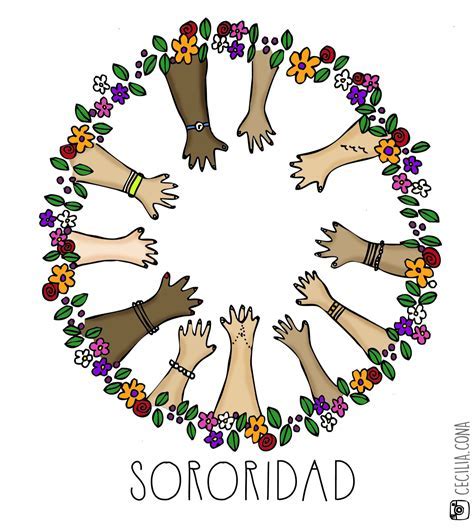 Retos..Coordinación interinstitucional para la atención integralIncorporación de los grupos 4s en el Foro MixtoFortalecimiento organizacional, de gestión y liderazgoSensibilización, migrar a un proceso más amplio - Sororidad
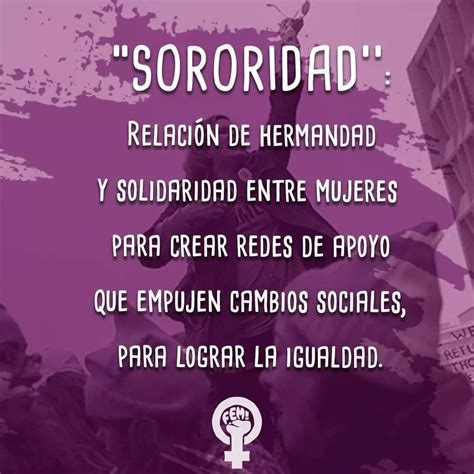 Muchas gracias